Nervous System
Central 
Nervous System
Peripheral Nervous System
Brain
Spinal Cord
Sensory Nerves
Motor Nerves
Autonomic Nervous
System
Somatic Nervous 
System
The Nervous System: EQ: What is the structure and function of the nervous system?
Peripheral Nervous System (PNS):
Main goal of the PNS is to connect the CNS to the limbs and organs.
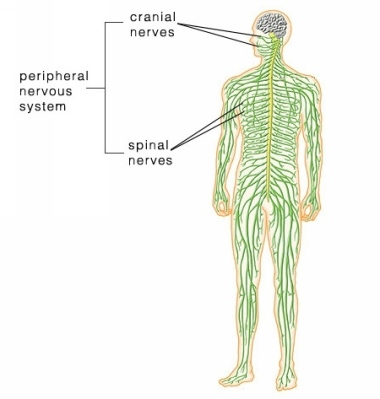 Peripheral Nervous System (PNS):
Sensory Nerves = carry commands from sensory organs (such as skin) to the CNS
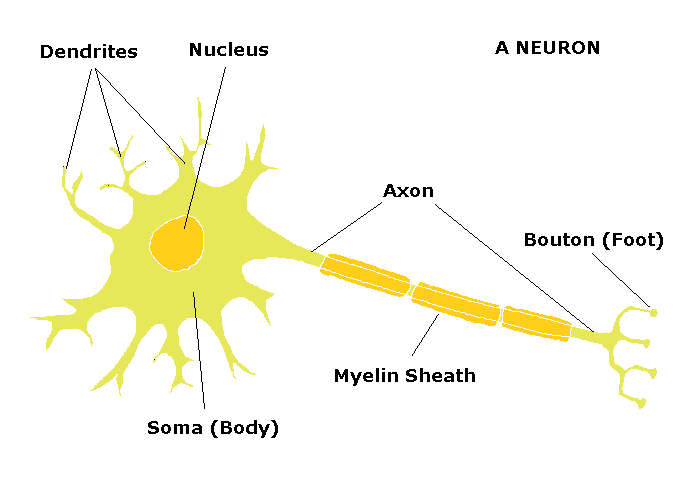 Peripheral Nervous System (PNS):
Stimulus → Sensory Nerve → CNS → Motor Nerves → Response

Motor Nerves = carry commands from CNS to muscles, other organs (such as glands)
Autonomic Nervous System- Not in our conscious control (Digestion, breathing)
Somatic Nervous System – In our conscious control (Walking)
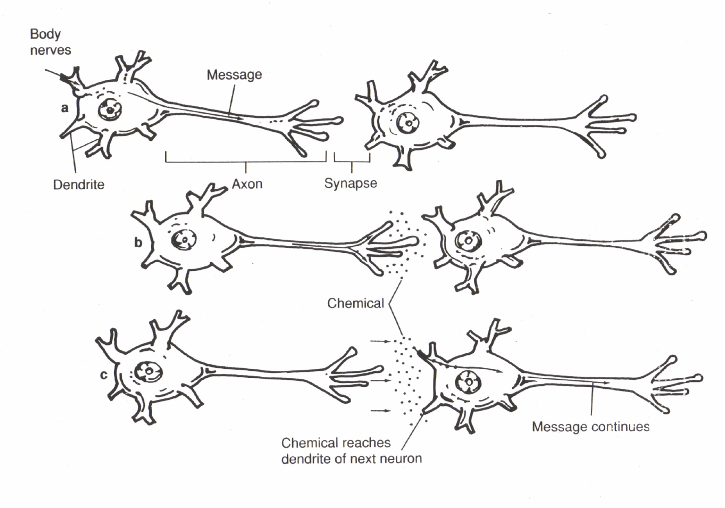 Central Nervous System (CNS)

Interprets information from your senses (peripheral nervous system).
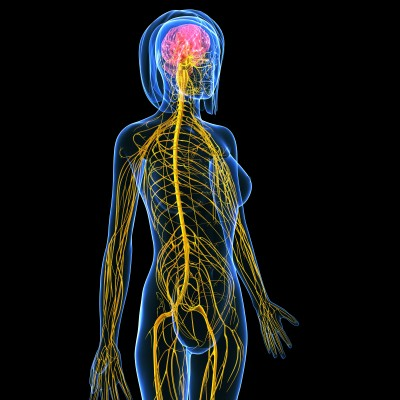 Problems with the Nervous System
Alzheimer’s-Deterioration of memory, personality, ability to function
Causes: Genetic Mutations, Abnormal clumps and tangled bundles of fibers in brain
Symptoms/Effects: Forgetfulness, loss of concentration, poor judgment, confusion
Treatment: No cure or way to slow down.  Can take some meds if caught early enough to help with cognition.
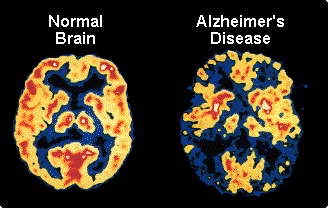 Problems with the Nervous System
Multiple Sclerosis- nerve signals are slowed down or blocked
Causes: destruction of myelin sheath
Symptoms/Effects: depends on which nerves are affected- weakness on one side of the body, slurred speech, blurred vision, confusion
Treatment: sometimes the symptoms disappear, usually come back; use meds and therapy to ease symptoms
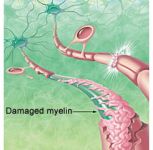 Problems with the Nervous System
Meningitis- inflammation of the membrane surrounding the brain and spinal cord
Causes: bacterial or viral infection that gets into the brain
Symptoms/Effects: high fever, severe headache, nausea, sudden changes in behavior/ can result in deafness, paralysis, mental retardation
Treatment: depends on type- antiviral meds, antibiotics, other meds to treat symptoms, hospitalization
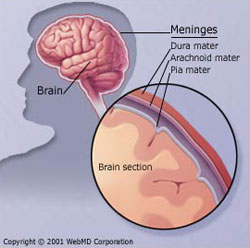